PHY 745 Group Theory
11-11:50 AM  MWF  Olin 102

Plan for Lecture 10:

Introduction to groups having infinite dimension
Reading: Eric Carlson’s lecture notes
Example – 3-dimensional rotation group
Some properties of continuous groups
2/3/2017
PHY 745  Spring 2017 -- Lecture 10
1
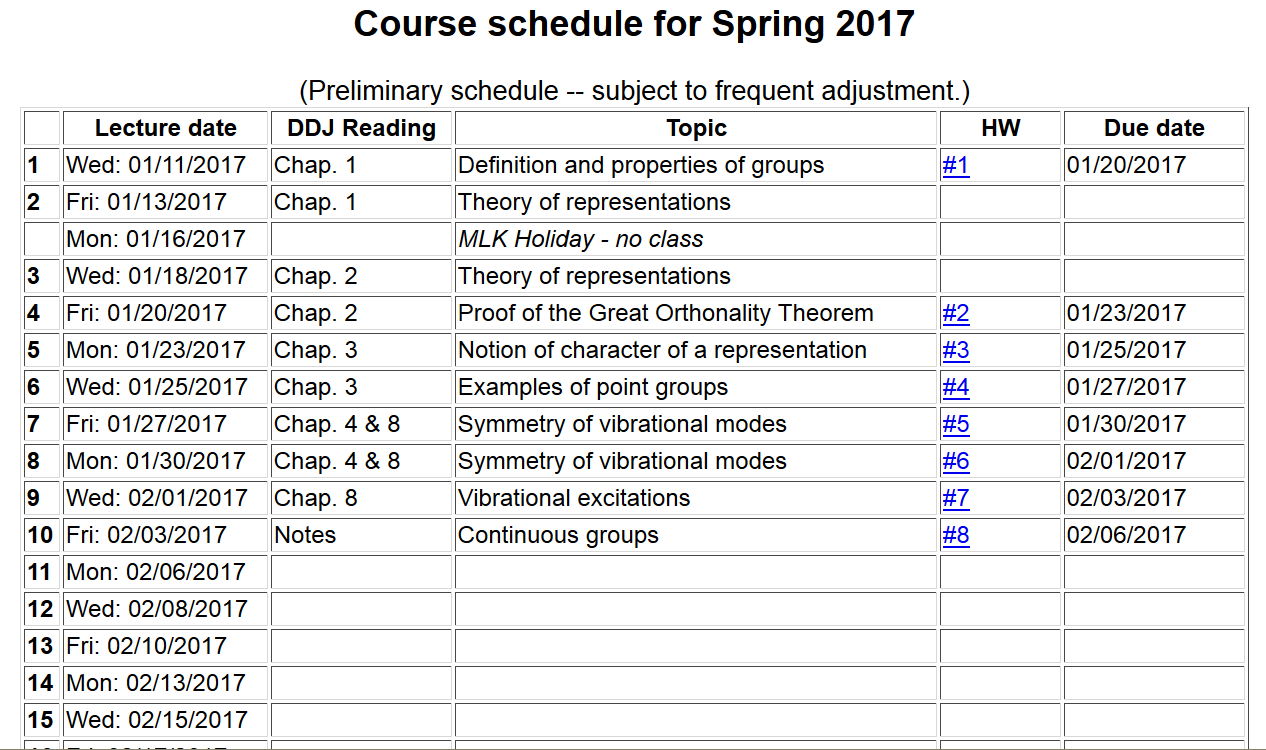 2/3/2017
PHY 745  Spring 2017 -- Lecture 10
2
2/3/2017
PHY 745  Spring 2017 -- Lecture 10
3
Evidently, the set of all rotations a about the z-axis form a group
Thanks to Euler, we can generalize the notion to say that all
three-dimensional rotations form a group
2/3/2017
PHY 745  Spring 2017 -- Lecture 10
4
Spherical polar coordinates
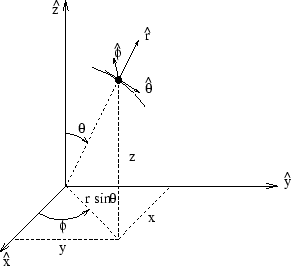 http://www.uic.edu/classes/eecs/eecs520/textbook/node32.html
2/3/2017
PHY 745  Spring 2017 -- Lecture 10
5
Spherical harmonic basis functions:
2/3/2017
PHY 745  Spring 2017 -- Lecture 10
6
It can be shown that
2/3/2017
PHY 745  Spring 2017 -- Lecture 10
7
Case for l=1 – continued --
2/3/2017
PHY 745  Spring 2017 -- Lecture 10
8
2/3/2017
PHY 745  Spring 2017 -- Lecture 10
9
Now consider the great orthogonality theorem:
2/3/2017
PHY 745  Spring 2017 -- Lecture 10
10
Procedure for carrying out integration over group elements
2/3/2017
PHY 745  Spring 2017 -- Lecture 10
11
Digression – “generators” of the three-dimensional rotation group
       Consider rotation by an angle a about the z-axis
y
a
f
x
2/3/2017
PHY 745  Spring 2017 -- Lecture 10
12
2/3/2017
PHY 745  Spring 2017 -- Lecture 10
13